Informal document GRVA-08-258th GRVA, 14-16 December 2020
Agenda item 3(d)
Submitted by the expert from OICA
ALKS Response to Emergency Vehicles approaching from the rear
Relevant scenario:




Questions to align understanding: 
Isn‘t an active siren of an approaching emergency vehicle equal to or even more distinct than an acoustic warning of a Transition Demand by the ALKS? 
Wouldn‘t the driver (that is trained to operate a vehicle) naturally respond once he hears an emergency vehicle approaching?
What would then be the expected benefit of additionally giving a Transition Demand?
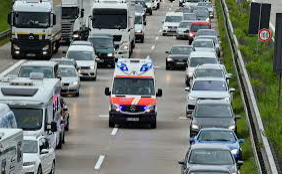